Summary Remarks
Allan Rowe, IKC Technical Manager
2nd PIP-II Technical Workshop
July 12-14, 25 2022
Closing Plenary Agenda
https://indico.fnal.gov/event/55424/
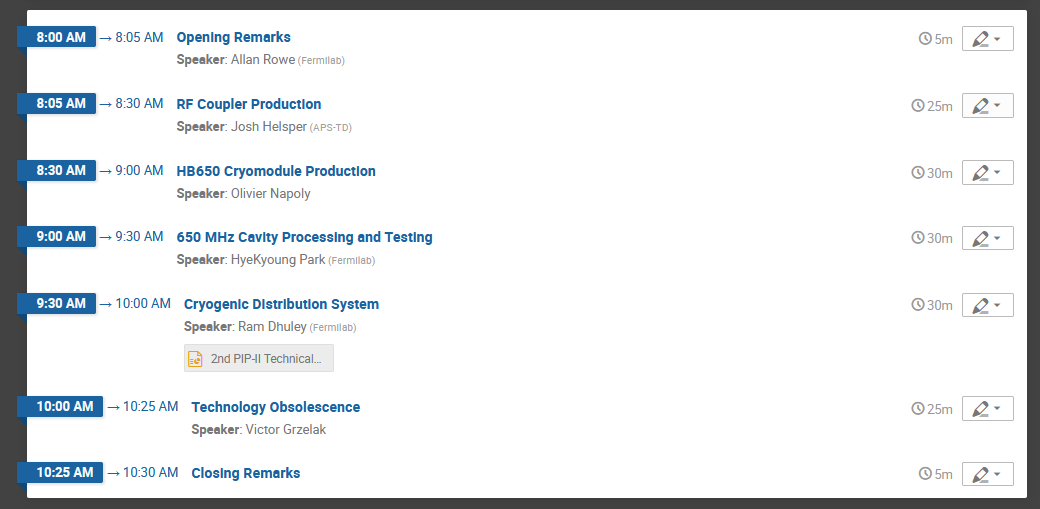 Allan Rowe | PIP-II Technical Meetings Closeout
7/25/2022
2
A Few Highlights
29 in-person Partner participants
231 registrants
4 working groups
65 talks
PIP-II facility visits for all in-person visitors
HB650 Cryomodule Assembly Facility
Cryomodule Test Facility/PIP2IT
IB1 SRF Cavity and SC Magnet Vertical Test Facility
ICB cryomodule assembly area and HB650 transportation fixture
Lab2 Cavity Processing and Cleanroom Facility
Many afternoon technical and planning discussions
Thank you to the Chairs/Co-chairs and numerous presenters
Allan Rowe | PIP-II Technical Meetings Closeout
7/25/2022
3
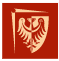 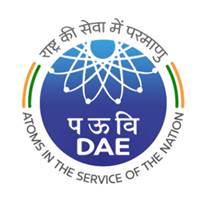 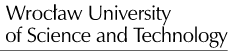 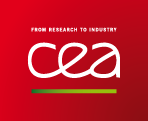 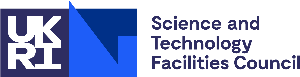 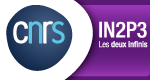 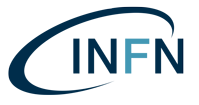 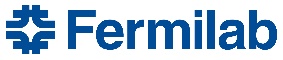 Allan Rowe | PIP-II Technical Meetings Closeout
7/25/2022
4
Next Steps
Finalize and distribute Lessons Learned and Open Issues 
Record Lessons Learned in the PIP-II Database which is accessible to all Partners
Debrief with Working Group Chairs/Co-chairs
Publish article in Fermilab Today
Pursue and try to resolve all Open Issues through appropriate forums
Start planning the next workshop – next time in Europe!
Allan Rowe | PIP-II Technical Meetings Closeout
7/25/2022
5